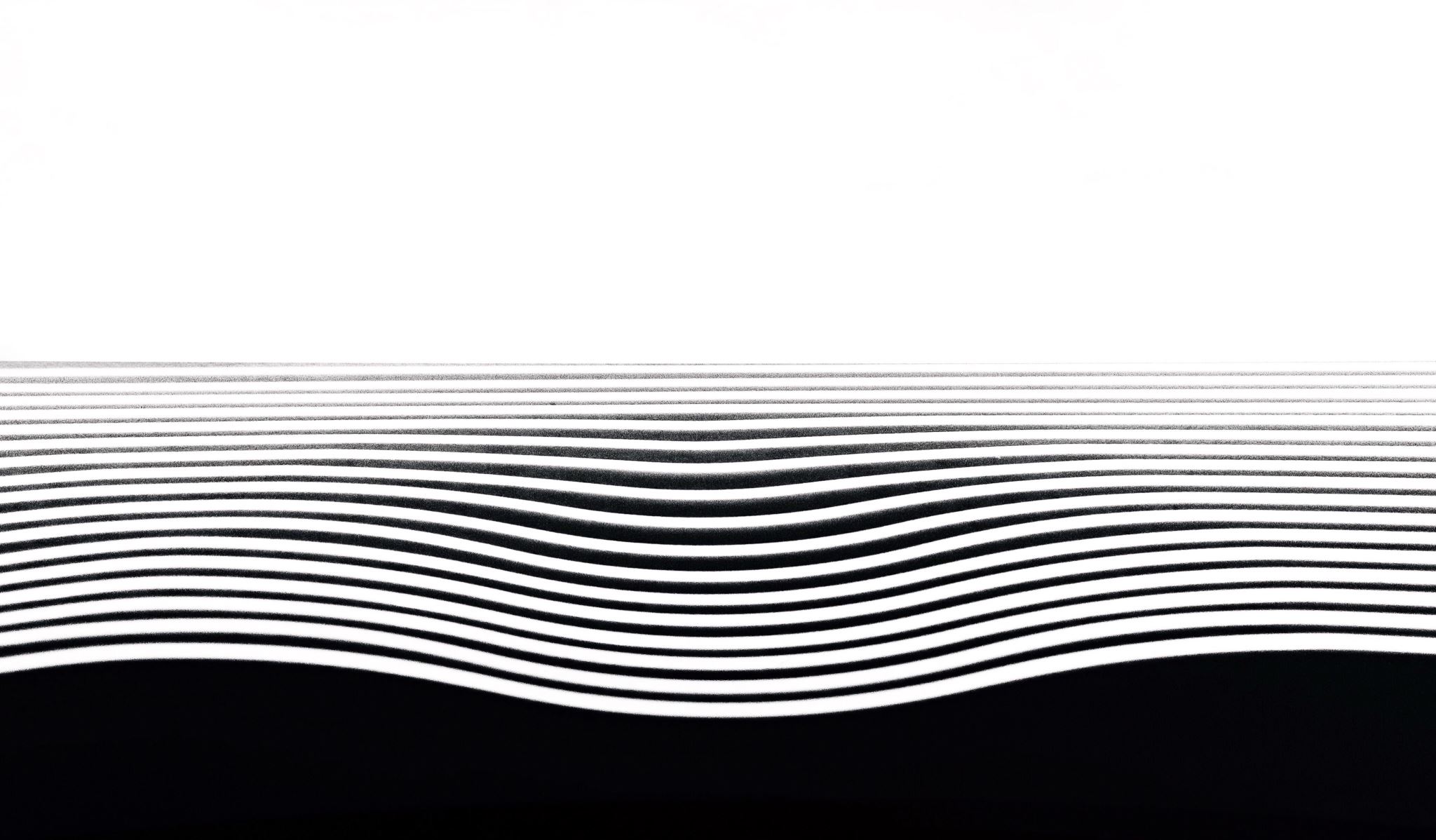 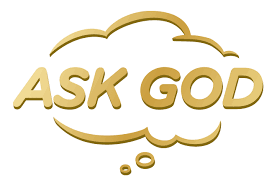 Does God have Plans?
DID GOD PLAN BEFORE CREATION?
MANY VERSES ON THIS SUBJECT
(Jeremiah 29:11)  For I know the plans I have for you, declares the LORD, plans for welfare and not for evil, to give you a future and a hope.

(Psalms 33:11)  The counsel of the LORD stands forever, the plans of his heart to all generations.
MANY VERSES ON THIS SUBJECT
(Proverbs 16:2)  All the ways of a man are pure in his own eyes, but the LORD weighs the spirit. (Proverbs 16:3)  Commit your work to the LORD, and your plans will be established.
(1 Corinthians 2:9)  But as it is written: "EYE HAS NOT SEEN, NOR EAR HEARD, NOR HAVE ENTERED INTO THE HEART OF MAN THE THINGS WHICH GOD HAS PREPARED FOR THOSE WHO LOVE HIM."
MANY VERSES ON THIS SUBJECT
(Ephesians 1:3)  Blessed be the God and Father of our Lord Jesus Christ, who has blessed us with every spiritual blessing in the heavenly places in Christ, (4)  just as He chose us in Him before the foundation of the world, that we should be holy and without blame before Him in love, (5)  having predestined us to adoption as sons by Jesus Christ to Himself, according to the good pleasure of His will, (6)  to the praise of the glory of His grace, by which He made us accepted in the Beloved.
ACCORDING TO WHOSE PLANS?1 – Paul planned to take Barnabas
Paul made plans for Barnabas to go with him again.
(Acts 15:36)  Then after some days Paul said to Barnabas, "Let us now go back and visit our brethren in every city where we have preached the word of the Lord, and see how they are doing.“
They had a dispute about John Mark and went separate ways.
ACCORDING TO WHOSE PLANS?2 – They planned to go to Asia
(Acts 15:40)  but Paul chose Silas and departed, being commended by the brethren to the grace of God.
(Acts 15:41)  And he went through Syria and Cilicia, strengthening the churches.
(Acts 16:6)  Now when they had gone through Phrygia and the region of Galatia, they were forbidden by the Holy Spirit to preach the word in Asia.
ACCORDING TO WHOSE PLANS?3 – They planned to go to Bithynia
(Acts 16:7)  After they had come to Mysia, they tried to go into Bithynia, but the Spirit did not permit them.
Since they can’t go into Asia, they plan to go to Bithynia
Plan #3 is also cancelled by God.

(Acts 16:8)  So passing by Mysia, they came down to Troas.
They planned to preach at Troas
ACCORDING TO WHOSE PLANS?4 – God had other plans
(Acts 16:9)  And a vision appeared to Paul in the night. A man of Macedonia stood and pleaded with him, saying, "Come over to Macedonia and help us."
(Acts 16:10)  Now after he had seen the vision, immediately we sought to go to Macedonia, concluding that the Lord had called us to preach the gospel to them.
Windows closed / but a door opened.
WHOSE PLAN IS IT ANYWAY?1 – God reveals His plan slowly
God did not explain to Paul all of the reasons for rejecting Paul’s plans.
Wasn’t Paul wanting to preach the gospel, start churches and continue the mission God gave him?
Why was God stopping him?
Now – all Paul knows is God wants him in Macedonia!
He did not even have a chance to preach in Troas.
WHOSE PLAN IS IT ANYWAY?1 – God reveals His plan slowly
Remember Abraham – promised a son
Old, Sarah is advanced in age
Hagar bears a son – Ishmael
NOT THE ONE.
Sarah will bear a son.
25 years after the promise Isaac is born, the son of promise.
WHOSE PLAN IS IT ANYWAY?2 – God’s plans can be difficult
Paul and Silas go to Macedonia – enter Philippi
The convert Lydia and her household (Acts 16:11-15)
Then they are accused, beaten, put in the inner prison[maximum security] (Acts 16:16-24)
God sent them here – now they are in prison.
GOOD NEWS – THE JAILER IS TAUGHT AND BAPTIZED! (Acts 16:25-40)
WHOSE PLAN IS IT ANYWAY?3 – God’s plan will prevail
(Proverbs 19:21)  People might make many plans, but what the LORD says is what will happen.
(Ephesians 1:11)  In Him also we have obtained an inheritance, being predestined according to the purpose of Him who works all things according to the counsel of His will,
WHOSE PLAN IS IT ANYWAY?3 – God’s plan will prevail
(Isaiah 14:26)  This is what I plan to do for this land. I will use my power to punish all those nations.“ (27)  When the LORD All-Powerful makes a plan, no one can change it. When he raises his arm to punish, no one can stop him.
WHOSE PLAN IS IT ANYWAY?4 – God’s plan is beyond our conception
Peter was told to eat unclean animals
Peter refused – he knew the law of Moses
(Acts 10:15)  And a voice spoke to him again the second time, "What God has cleansed you must not call common."
(Acts 10:17)  Now while Peter wondered within himself what this vision which he had seen meant, behold, the men who had been sent from Cornelius had made inquiry for Simon's house, and stood before the gate.
GOD IS SOVEREIGN
God can do anything that He chooses to do.

It will be according to His plan and His will.

Some commands from God don’t make sense to us.

We must learn to obey – anyway.